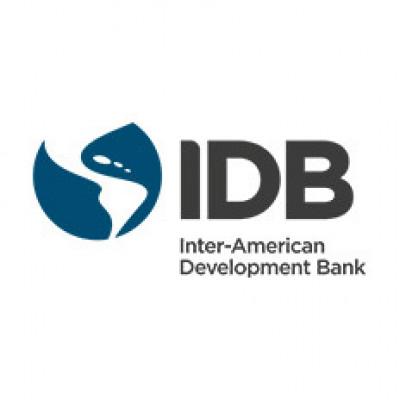 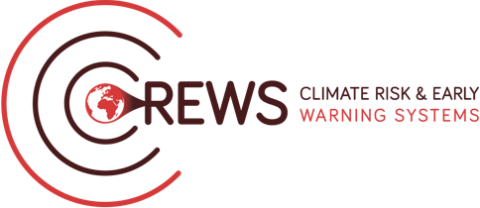 5 - 7 May 2025
Closing the Basic Weather and Climate Data Gaps in the Caribbean:SOFF regional implementation and creating synergiesCountry updates
Name of the NMHS
Brief introduction of the NMHS
Status of country in meeting GBON requirements
SOFF Implementation update & lessons learned
Country/regional programmes and projects that align with SOFF Investments